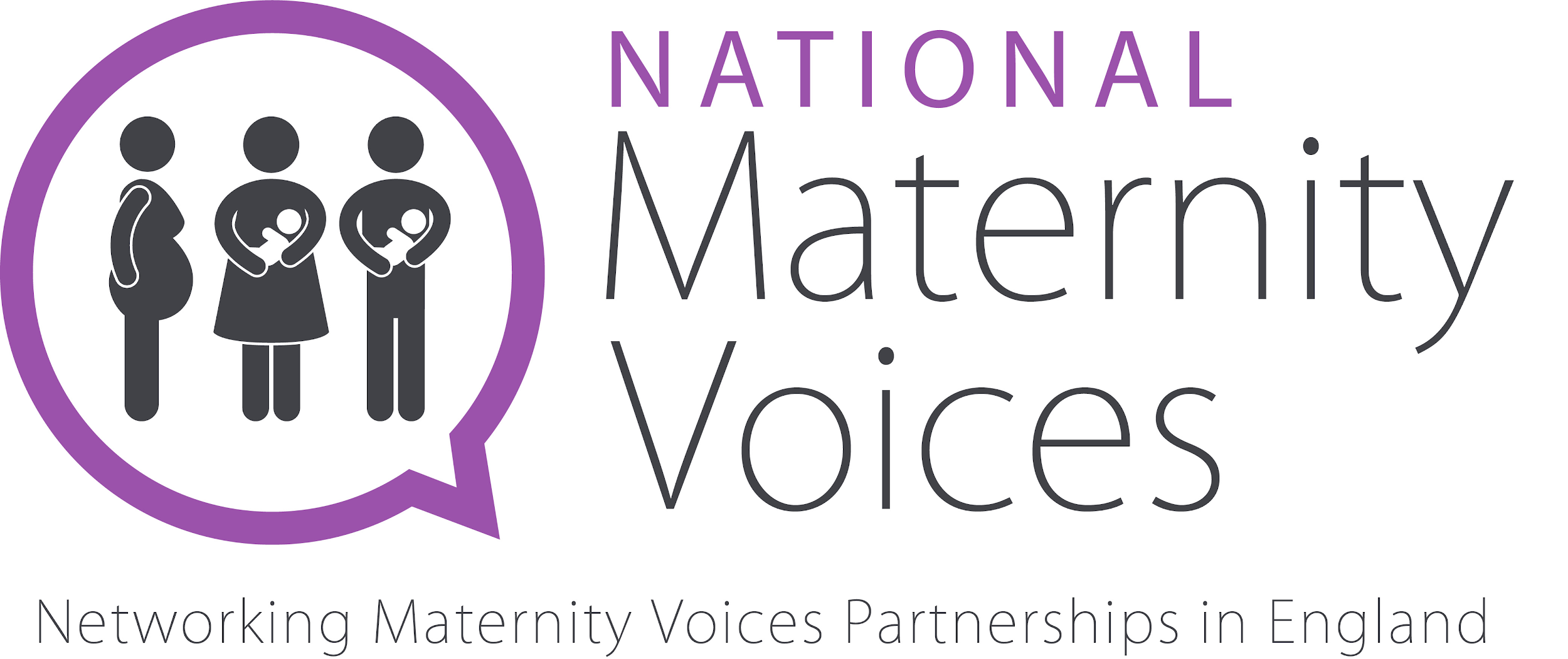 Working in and embedding your Maternity Voices Partnership
Emma Taylor

South East Maternity Service User Voice & MVP Network Lead
Maternity Voices Partnership Chair, Reading, Wokingham, & West Berkshire
Chair, Shared Voices Network, RCM
Director, National Maternity Voices
© Copyright National Maternity Voices 2022
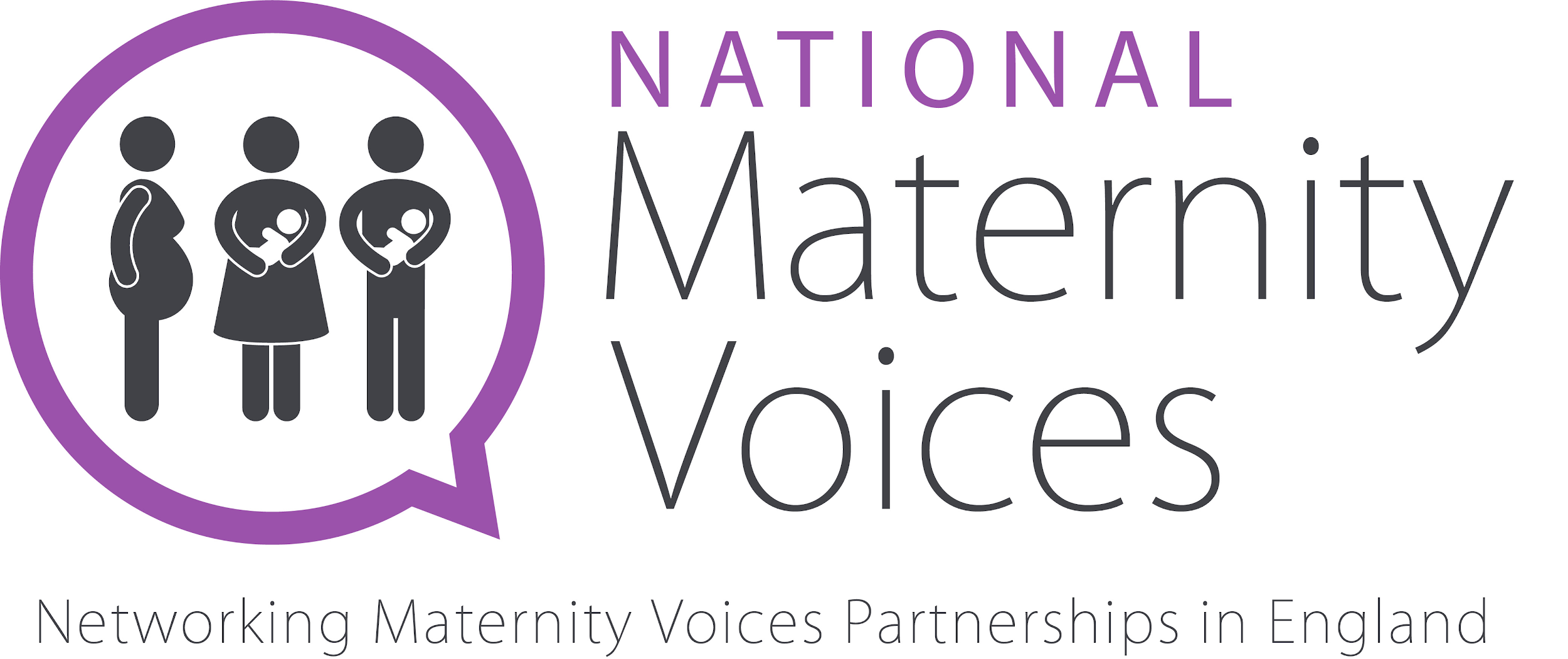 What is an MVP?
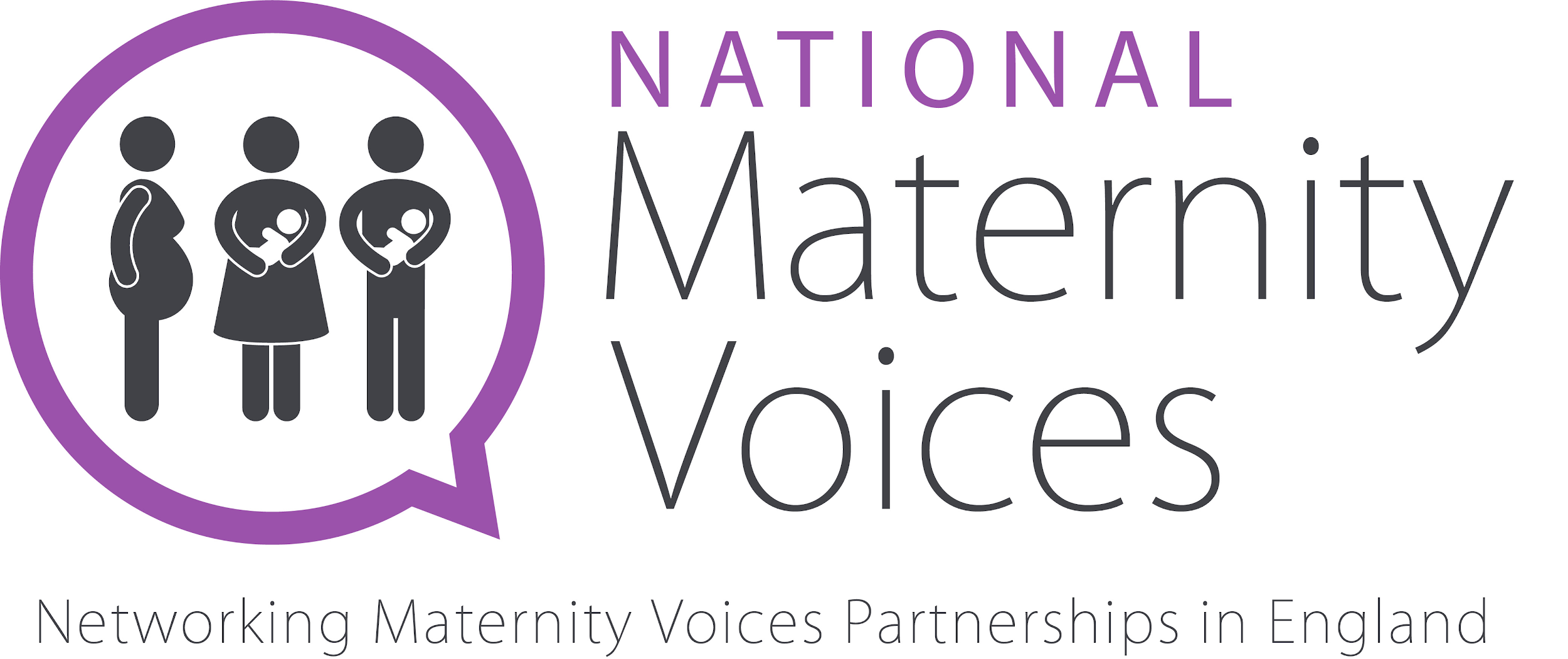 Different models of working
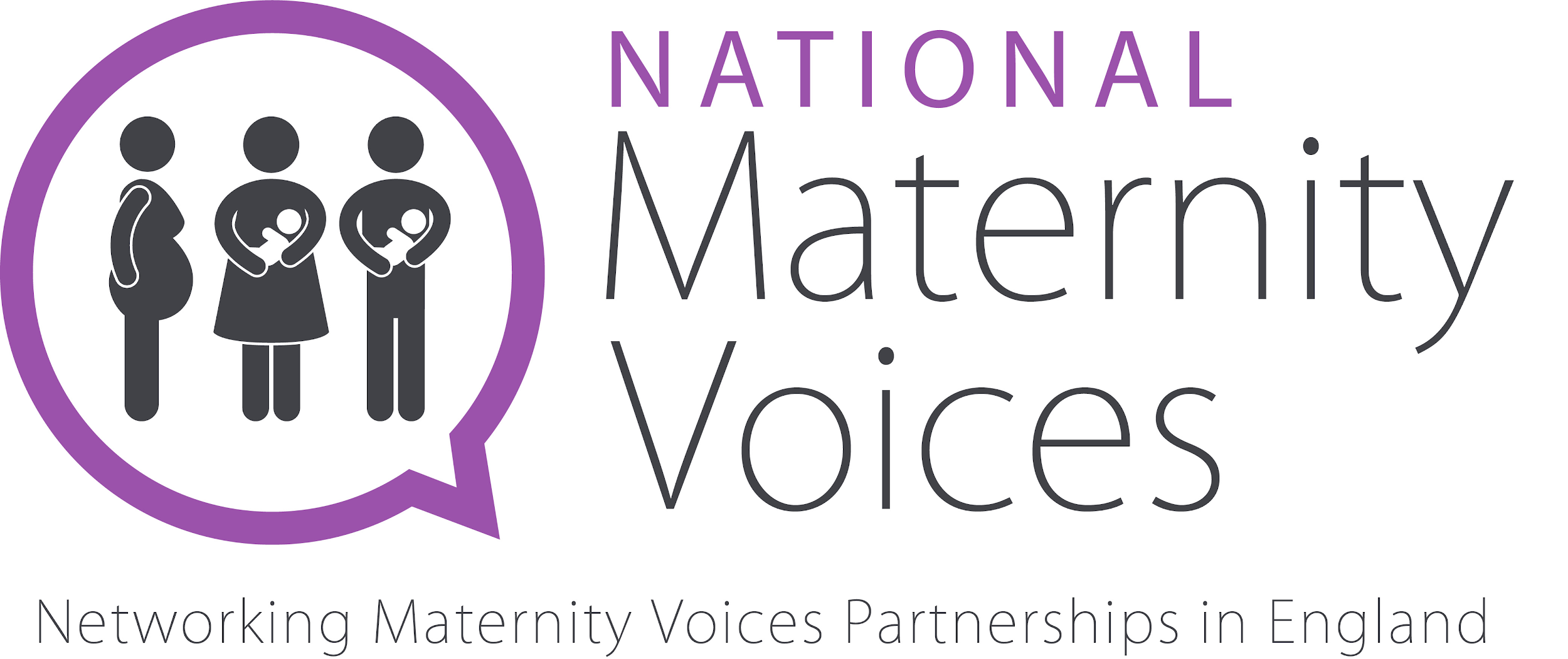 What an MVP does
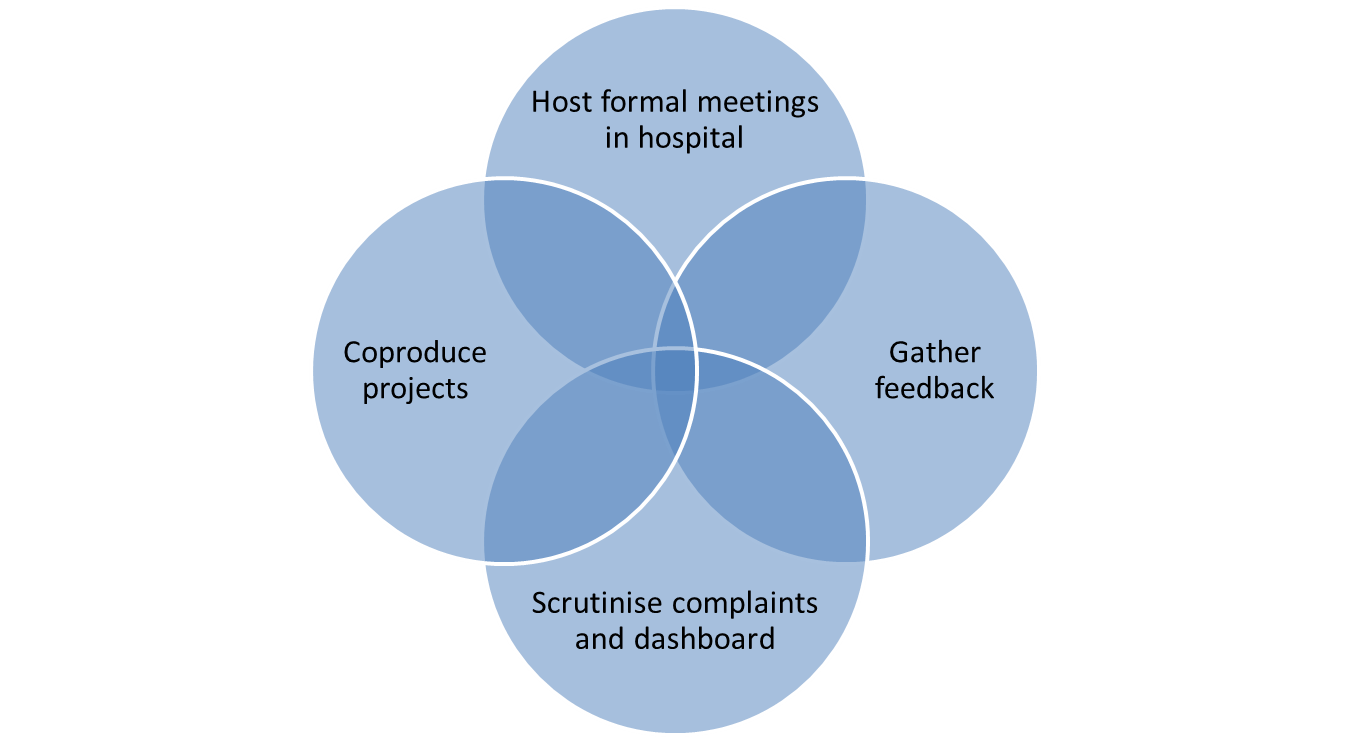 Build relationships
Surveys
Focus groups
Events
Community work
Critical friend
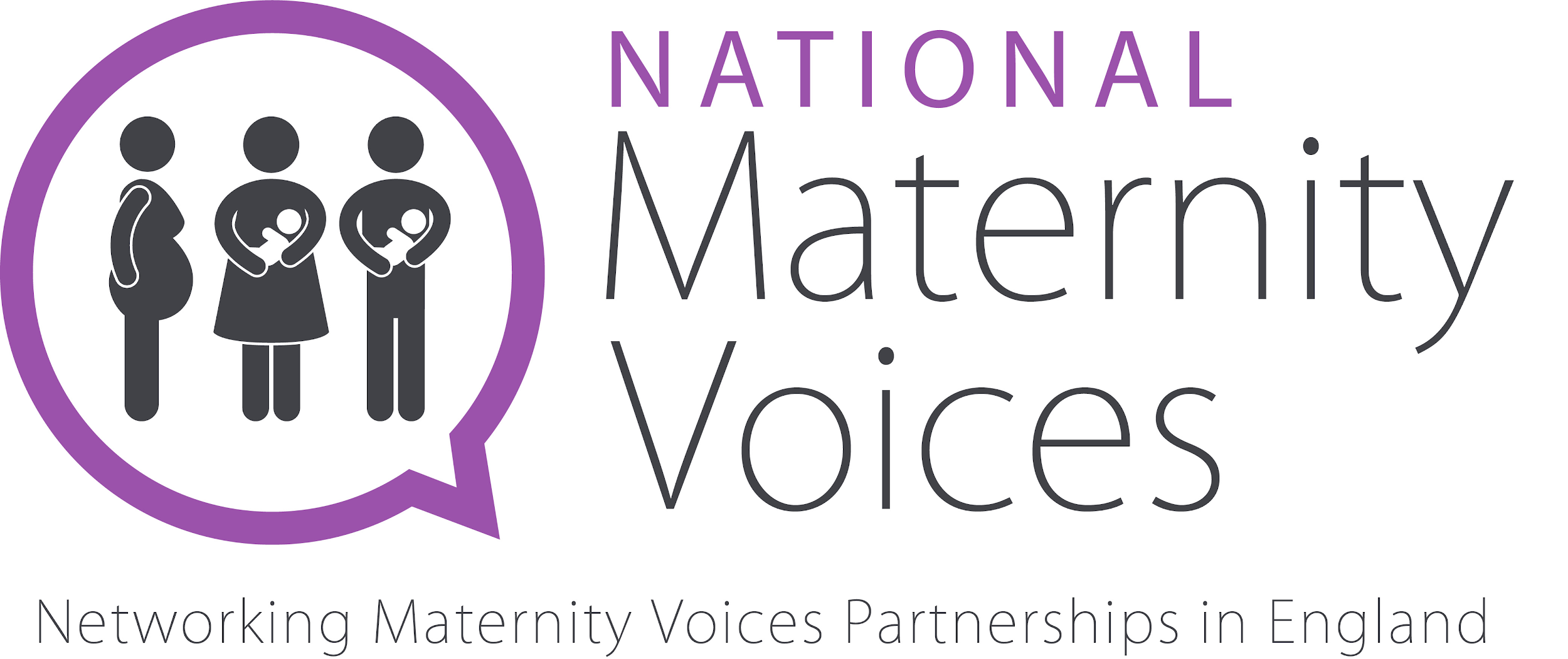 Challenge and perspectives
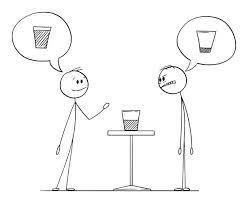 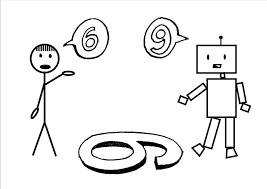 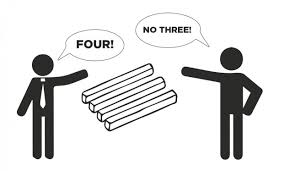 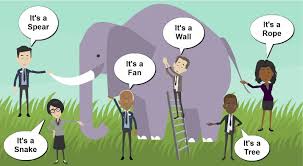 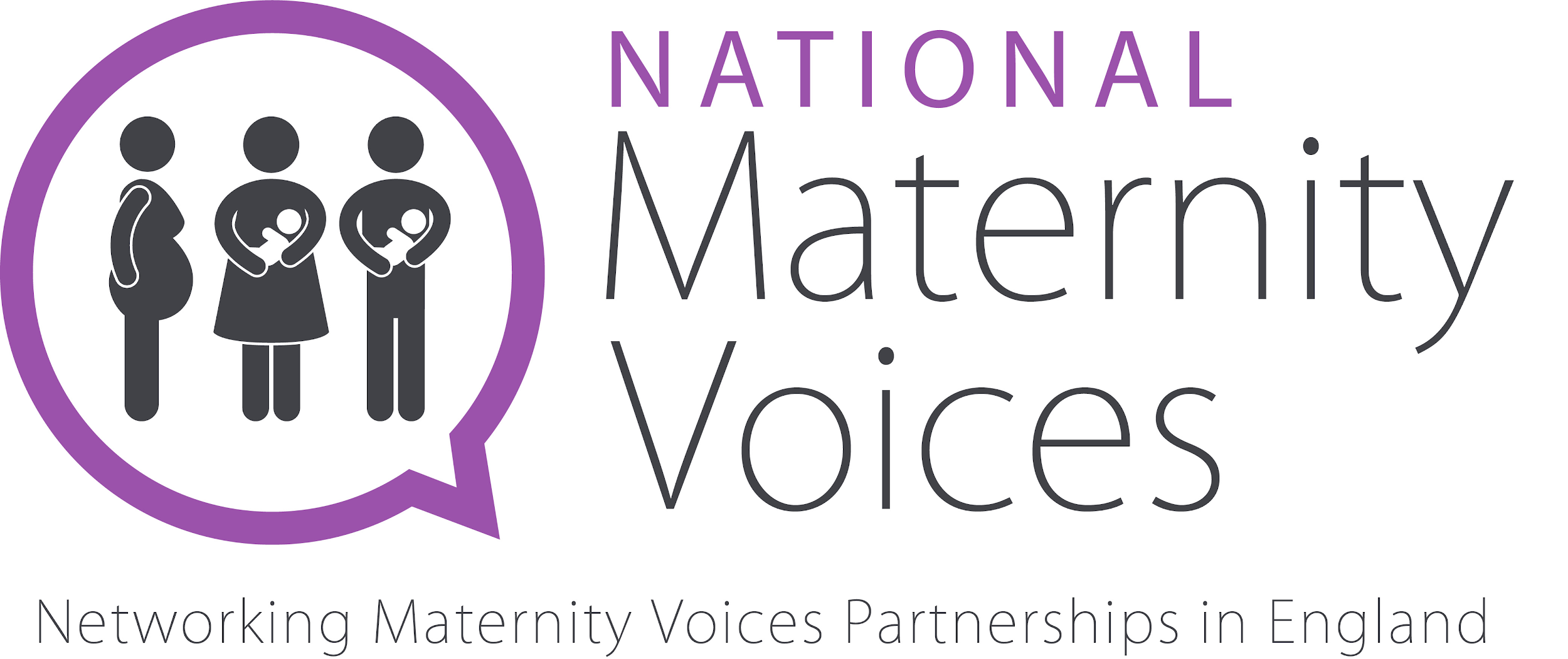 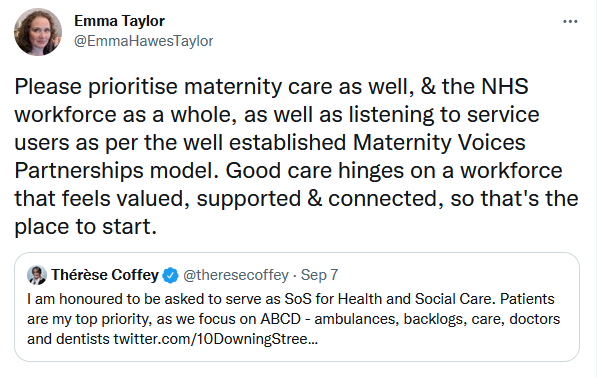 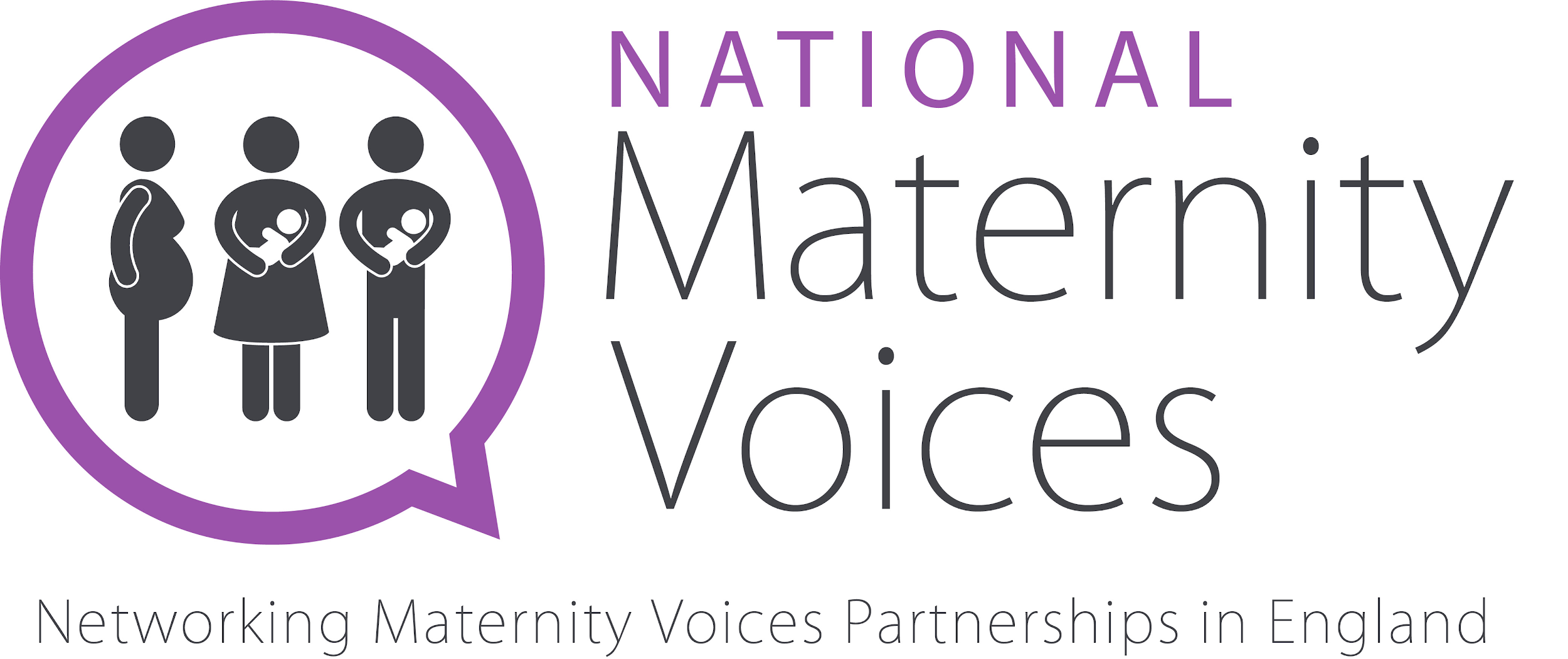 Service users spearhead safety
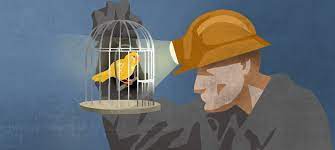 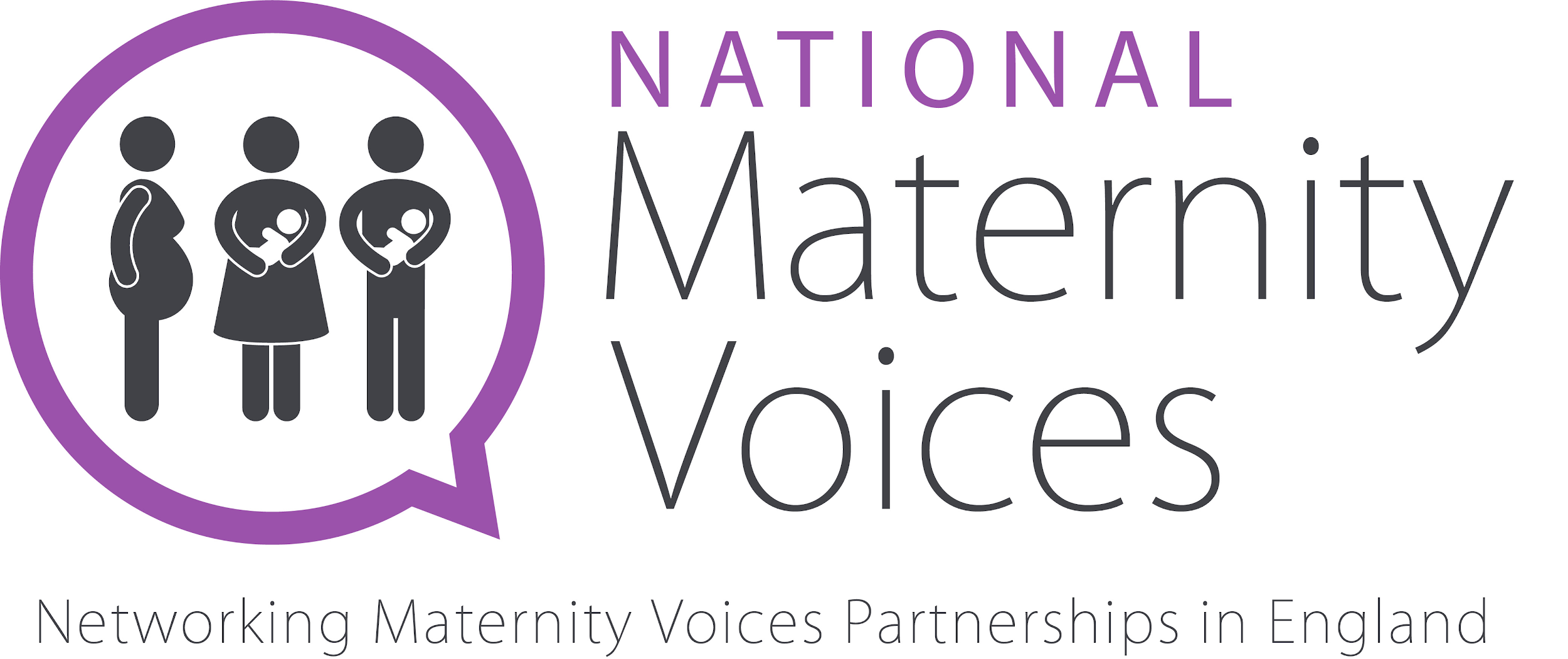 Why use service user feedback in safety?
Triangulation: a technique to analyse results of the same study using different methods of data collection.
Used for three main purposes: to enhance validity, to create a more in-depth picture of a research problem, and to interrogate different ways of understanding a research problem.
Most often, triangulation helps validate research findings by checking that different methods or different observers of the same phenomenon produce the same results. It can also be used to interrogate inconsistencies and data that are not expected to align.
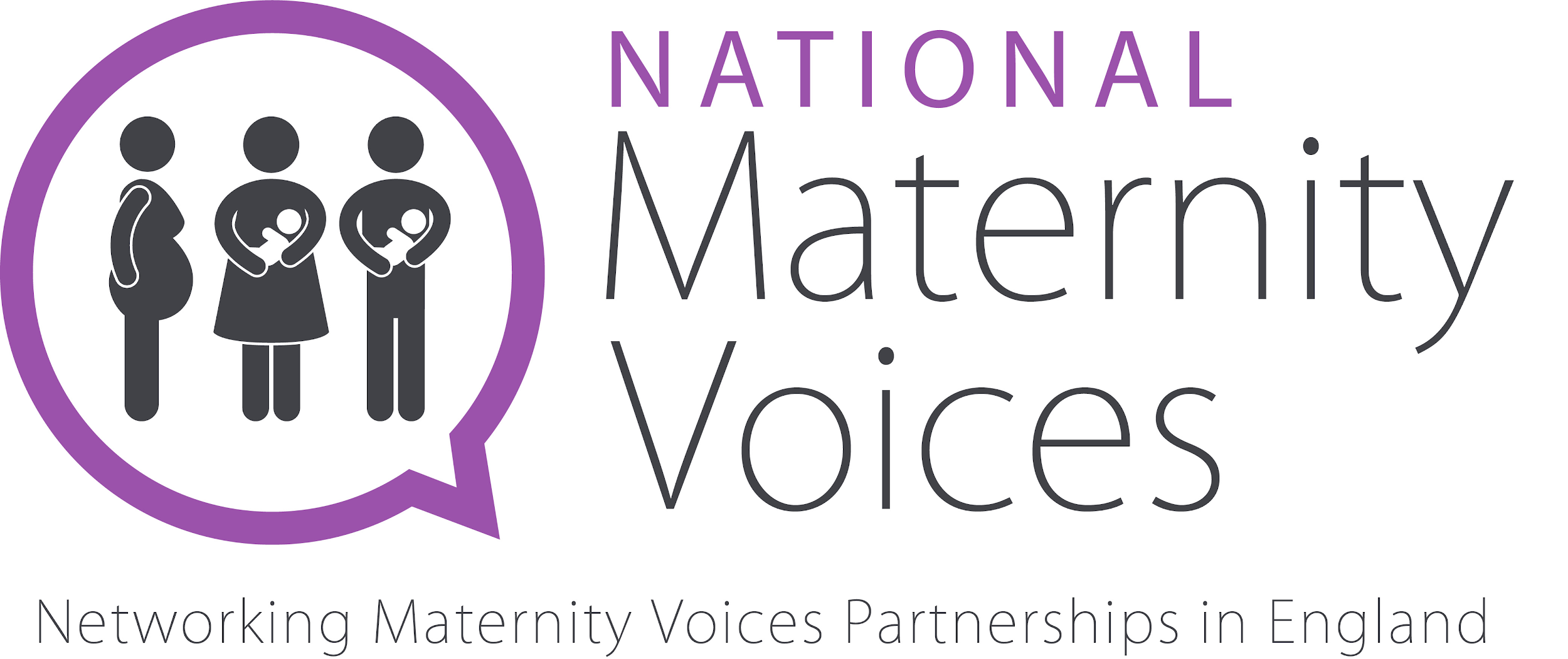 Evidence-based approach to involving service users
Commitment to safety and improvement at all levels, with everyone involved
Technical competence, supported by formal training and informal learning
Teamwork, cooperation and positive working relationships
Constant reinforcing of safe, ethical and respectful behaviours
Multiple problem-sensing systems, used as basis of action
Systems and processes designed for safety, and regularly reviewed and optimised
Effective coordination and ability to mobilise quickly

These features appear to have a synergistic character, such that each feature is necessary but not sufficient on its own: the features operate in concert through multiple forms of feedback and amplification.
Seven features of safety in maternity units: a framework based on multisite ethnography and stakeholder consultationLiberati EG, Tarrant C,Willars J, et al. BMJ Qual Saf2021;30:444–456.
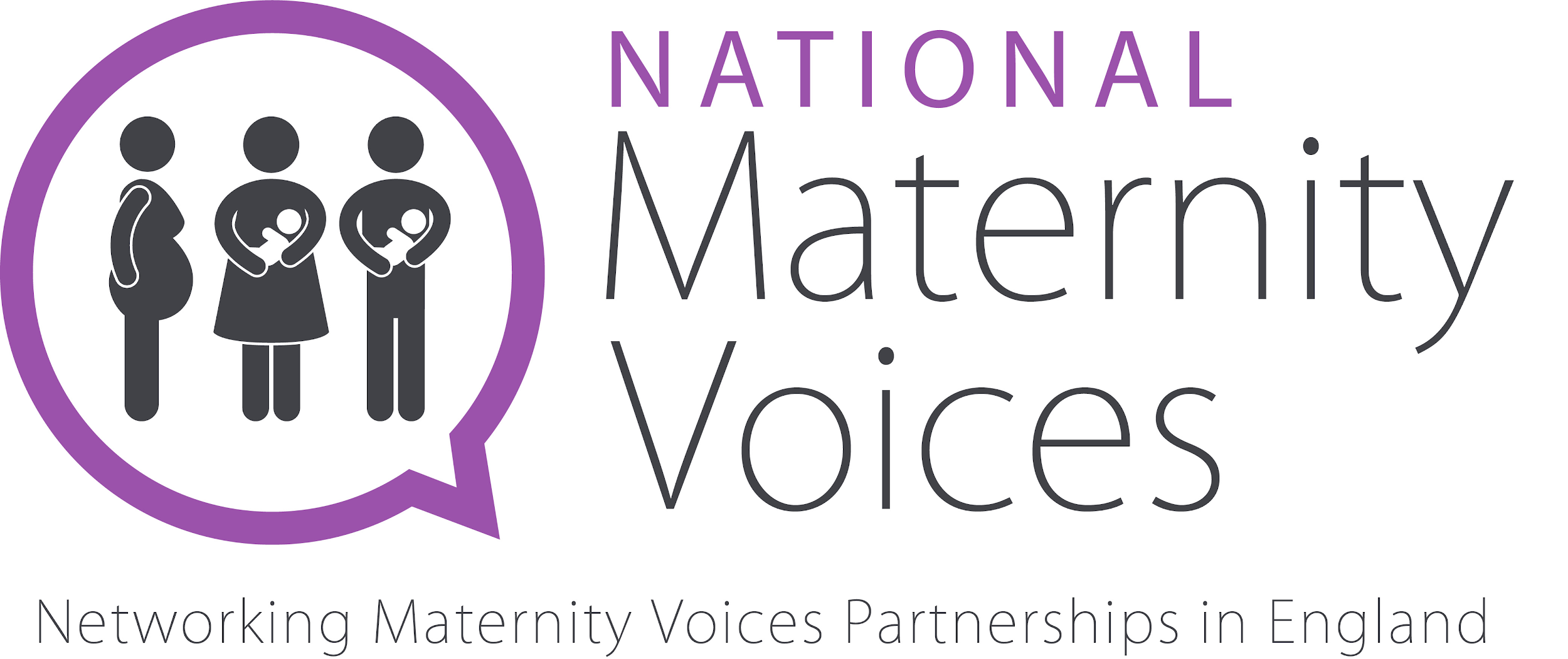 Evidence-based approach continued…
“In our original analysis, we identified the importance of monitoring multiple sources of intelligence as a feature of maternity unit safety. Our extended analysis reaffirmed this while further emphasising the value of using multiple problem-sensing systems as a basis of action.
“This feature was visible when staff gathered insights and knowledge from multiple sources to continuously learn and improve, and those in management roles acknowledged the importance of listening to those at the frontline of care.
“Members of staff and families accessing the service were actively encouraged to share ideas and concerns, and their experience was used to sense problems, self-assess and learn.”
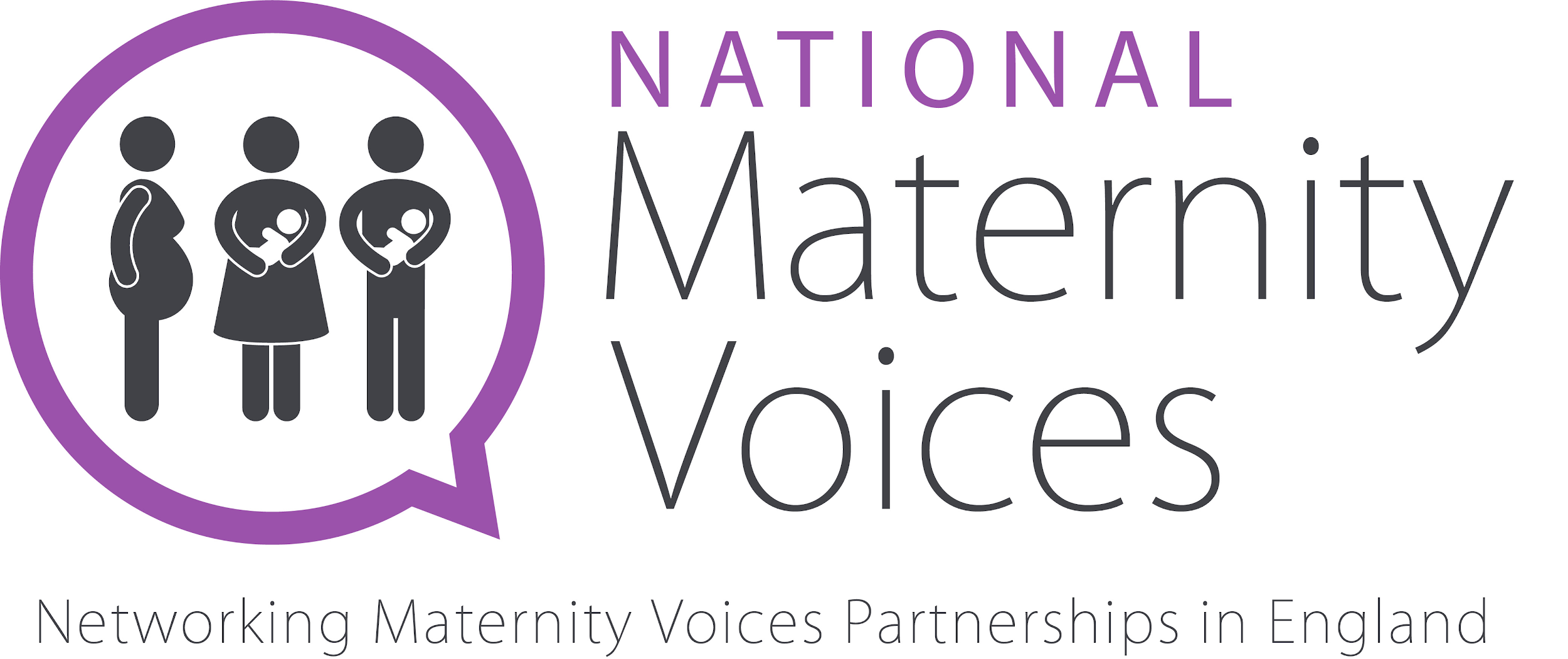 Evidence-based approach continued…
“Critical to harnessing soft intelligence was the nurturing of a psychologically safe environment, where people felt they could share ideas and concerns, that they would be taken seriously and that action will be taken as a result.”
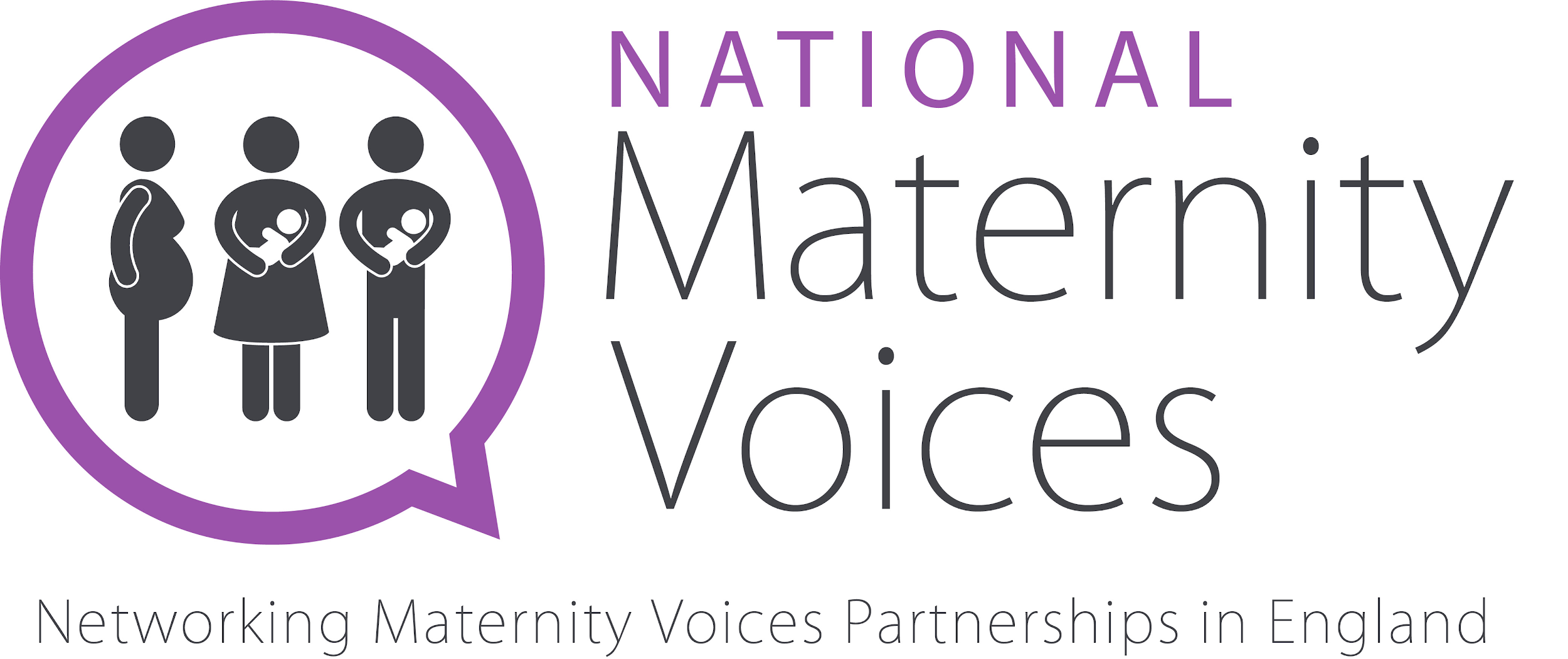 Requirements
CNST Safety Action 7:
Can you demonstrate that you have a mechanism for gathering service user feedback, and that you work with service users through your Maternity Voices Partnership (MVP) to coproduce local maternity services?

Ockenden Immediate and Essential Action 2:
Maternity services must ensure that women and their families are listened to, with their voices heard.
CQC inspections must include an assessment of whether women’s voices are truly heard by the maternity service through the active and meaningful involvement of the Maternity Voices Partnership.
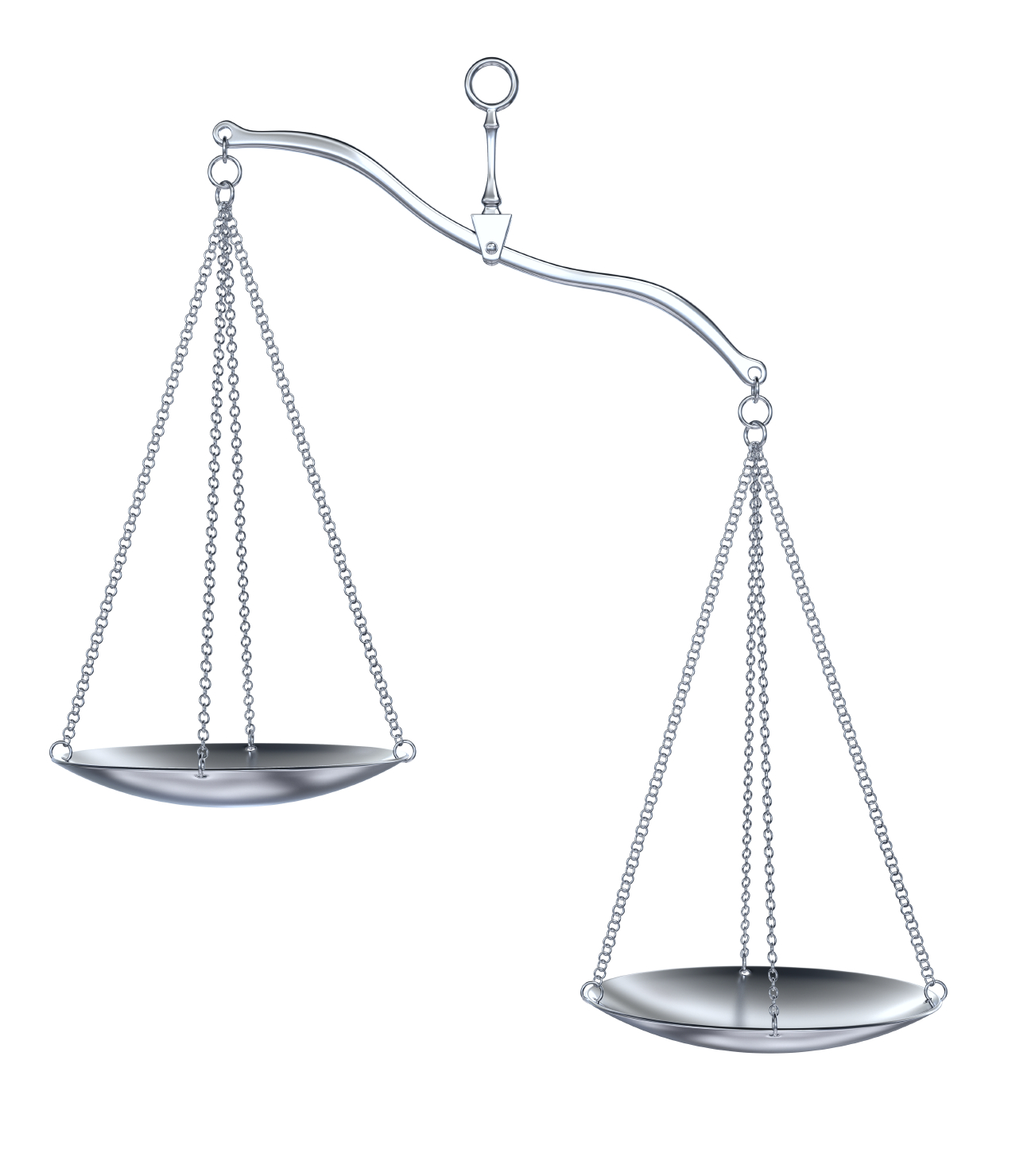 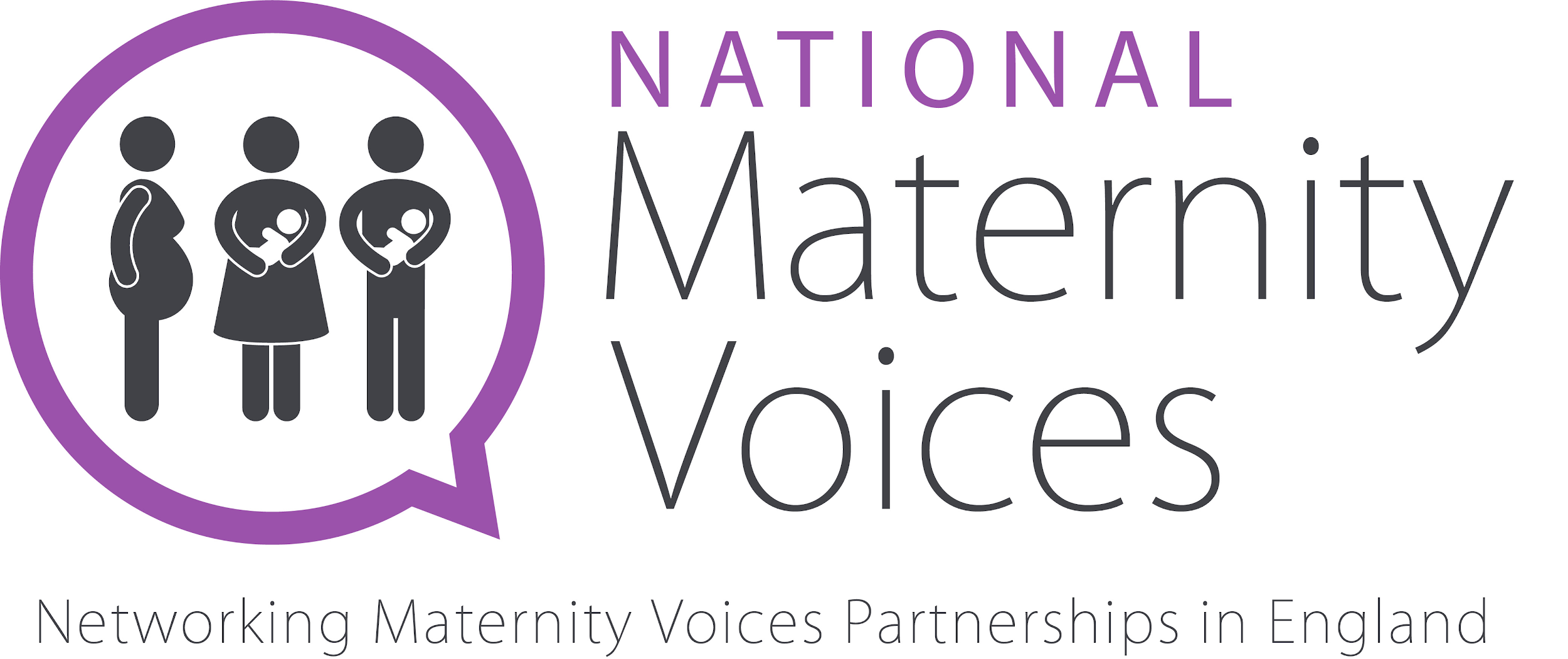 Balancing safety and individual decision making
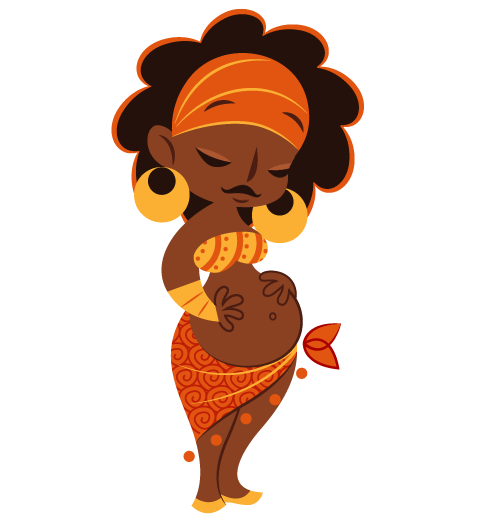 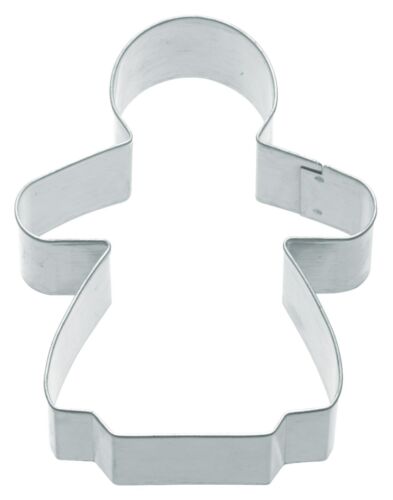 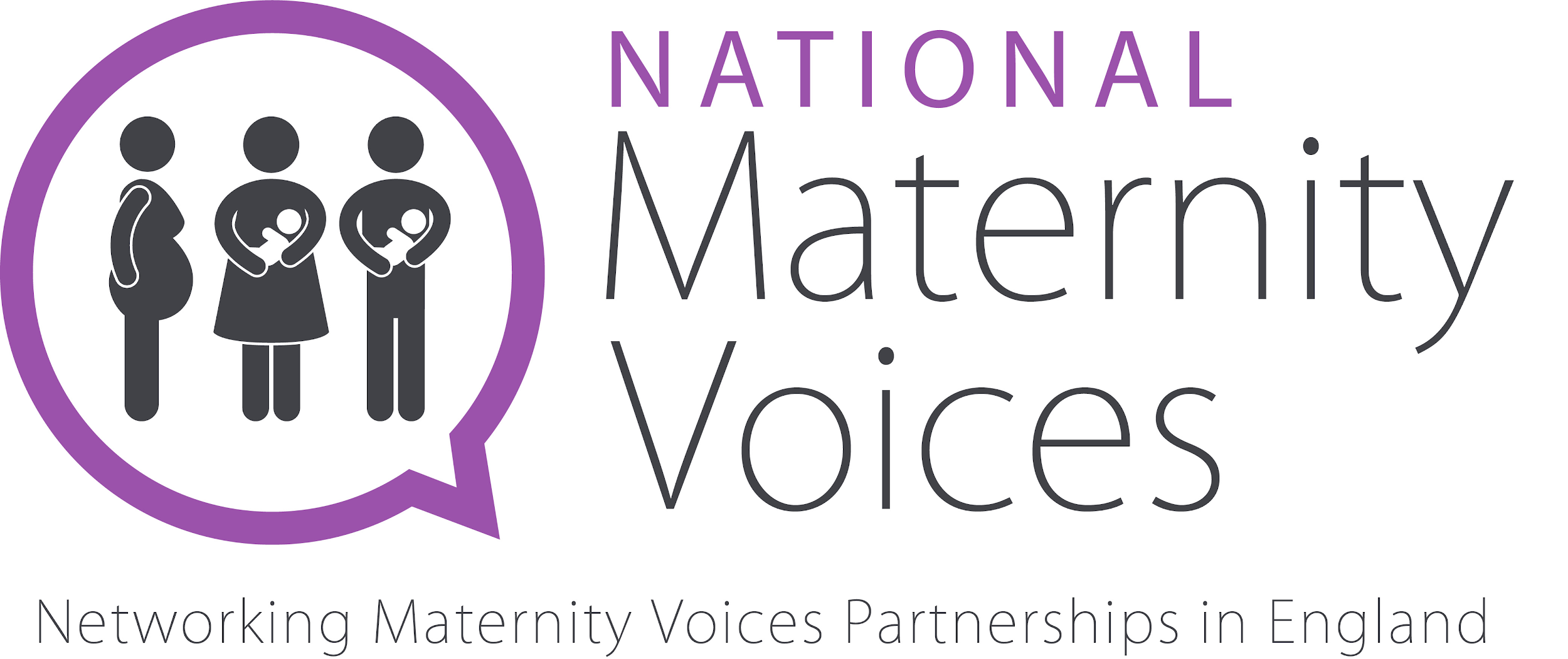 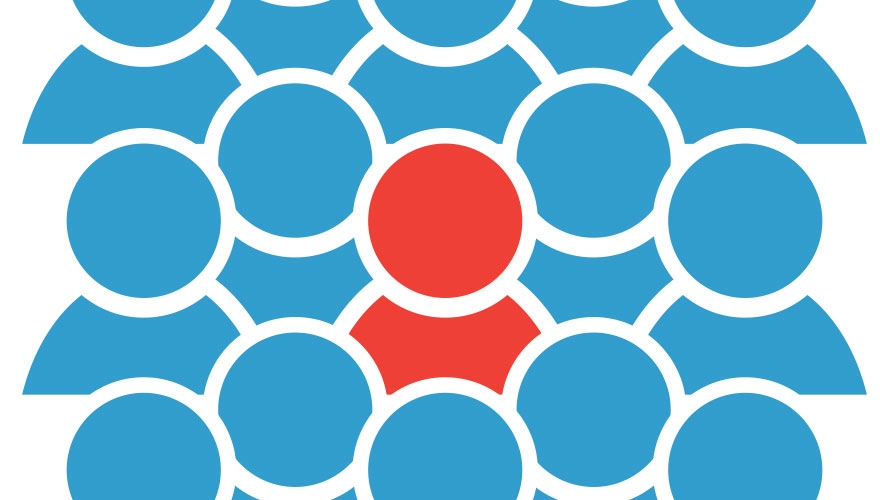 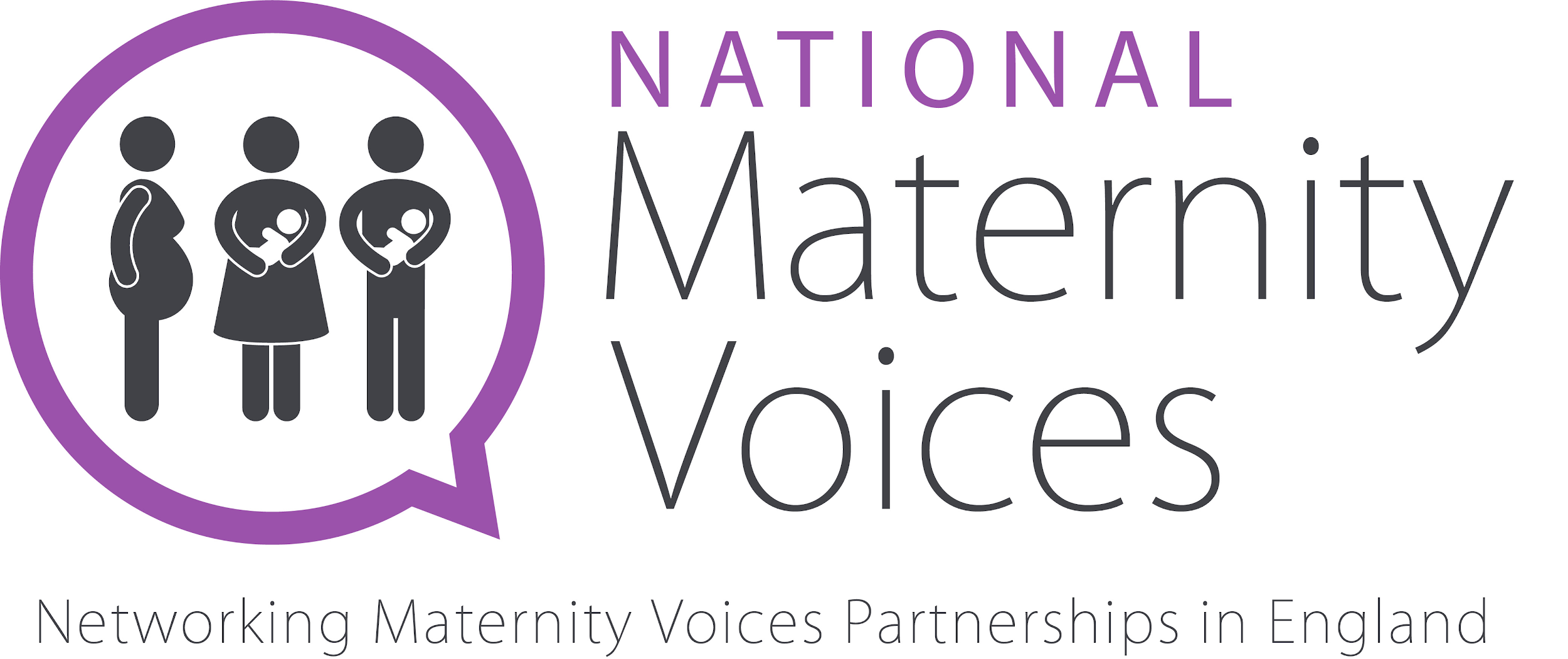 What types of meeting should the MVP service user chair attend?
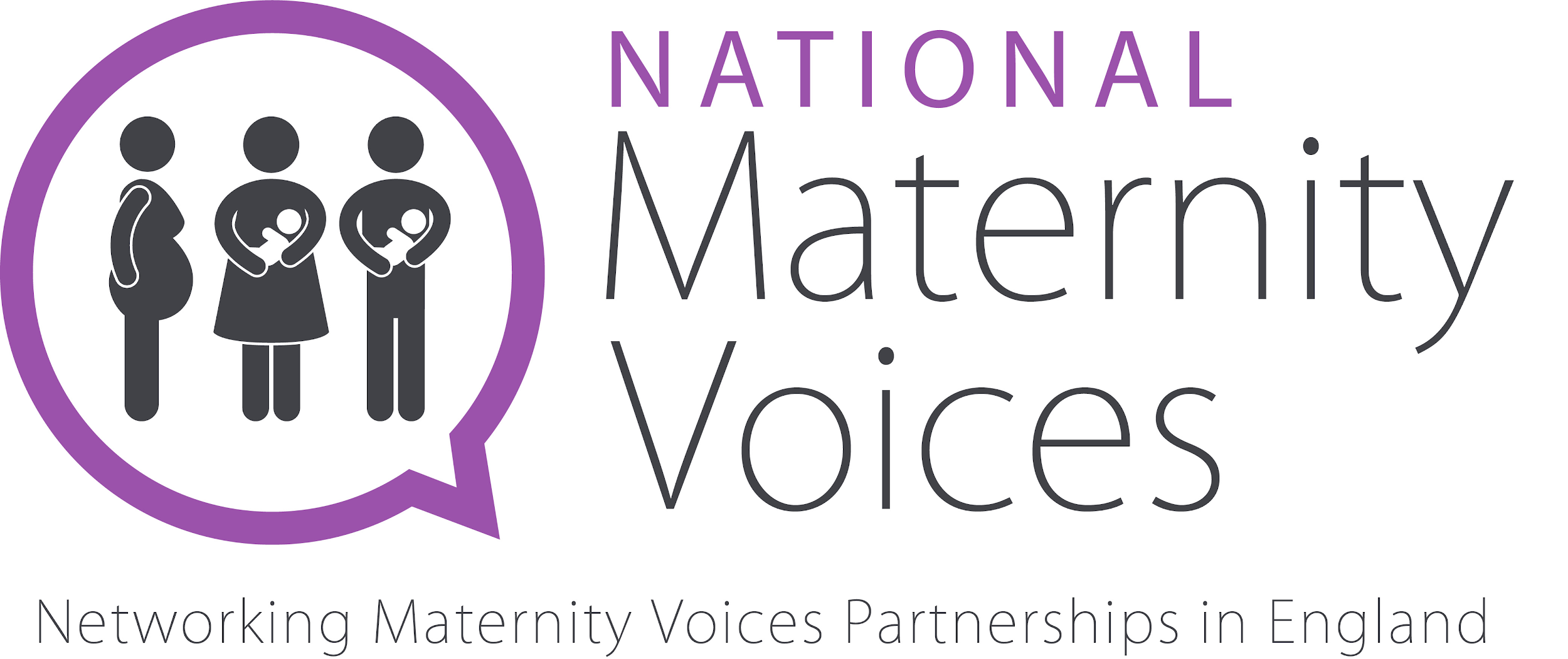 Who should the MVP service user chairhave meetings/conversations with?
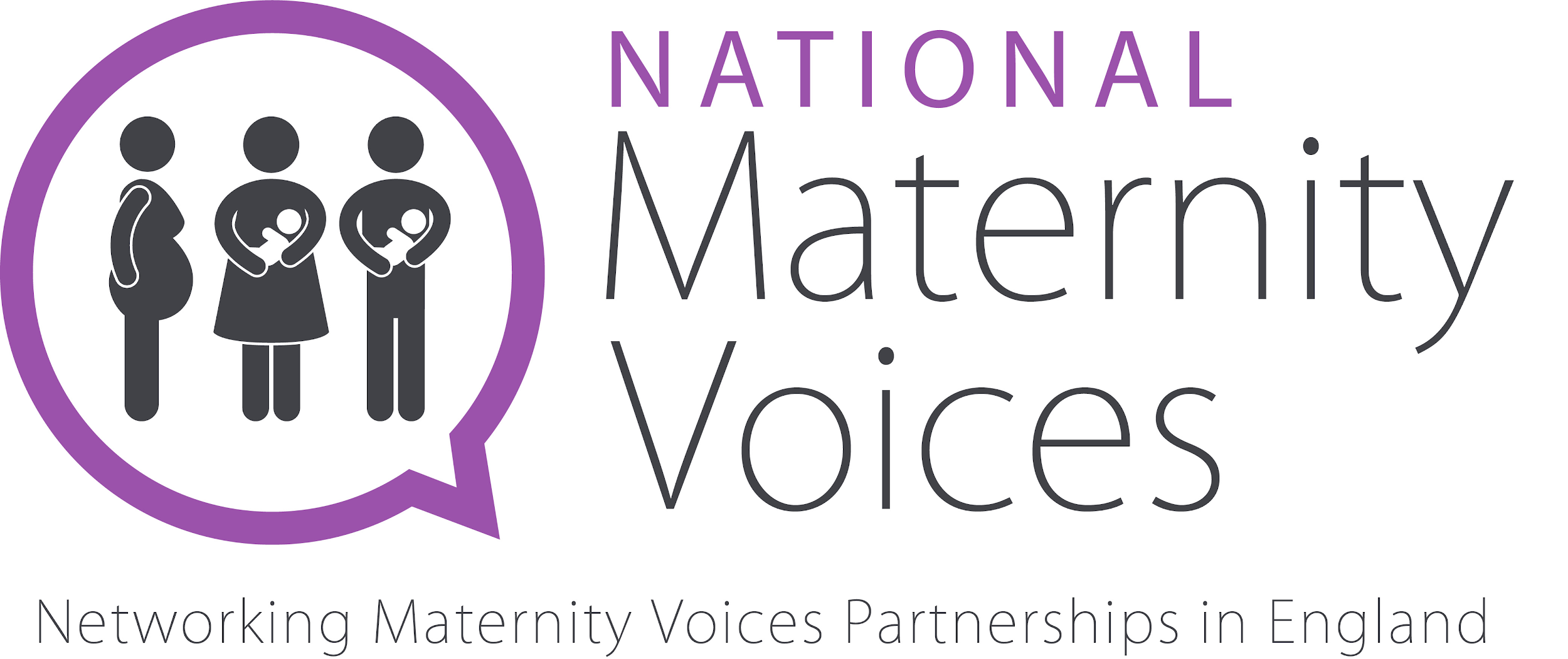 “A wide-ranging report by the Health and Social Care Committee on maternity safety in England finds that improvements in maternity services have been too slow, with the CQC’s Chief Inspector of Hospitals reporting evidence of a ‘defensive culture’, ‘dysfunctional teams’ and ‘safety lessons not learned’. Professor Ted Baker told the inquiry that more than a third of CQC ratings for maternity services identified requirements to improve safety, larger than in any other specialty.”
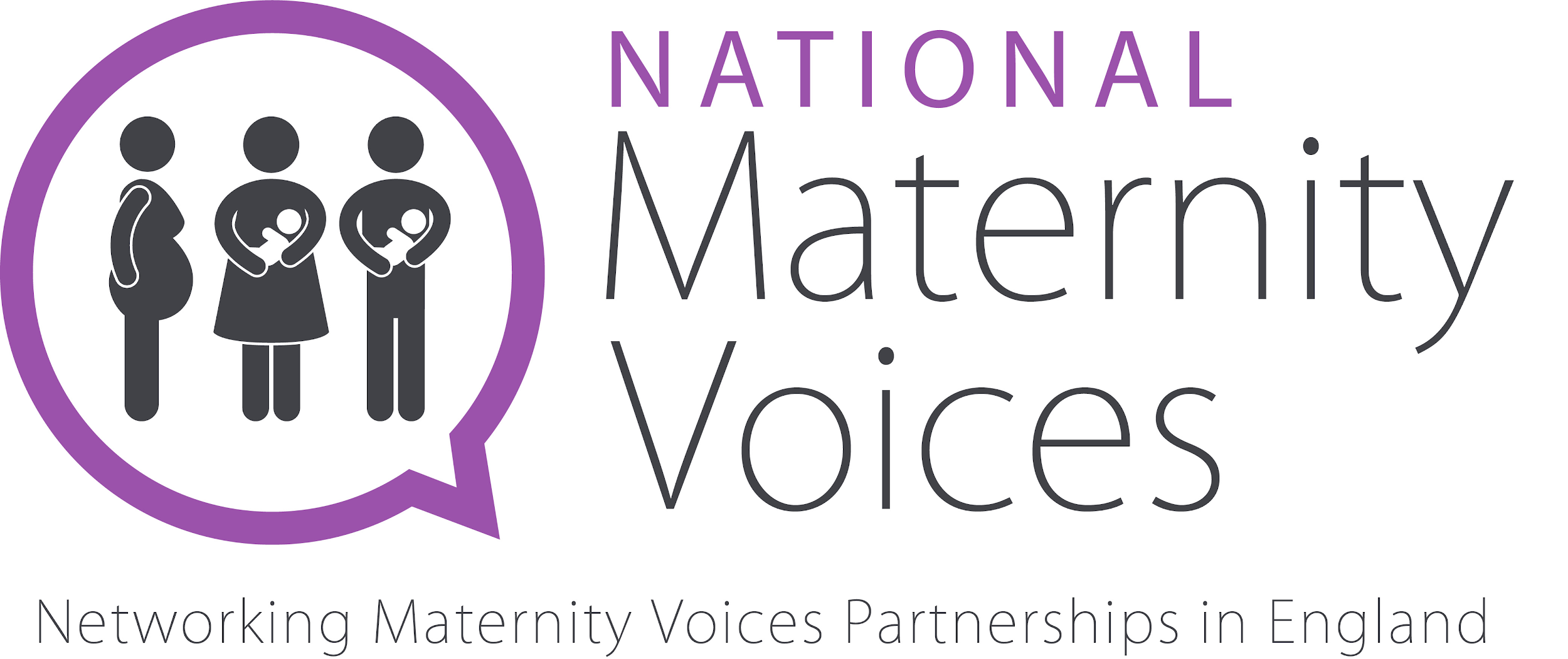 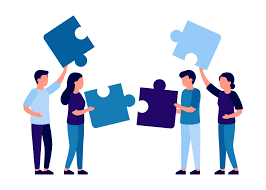 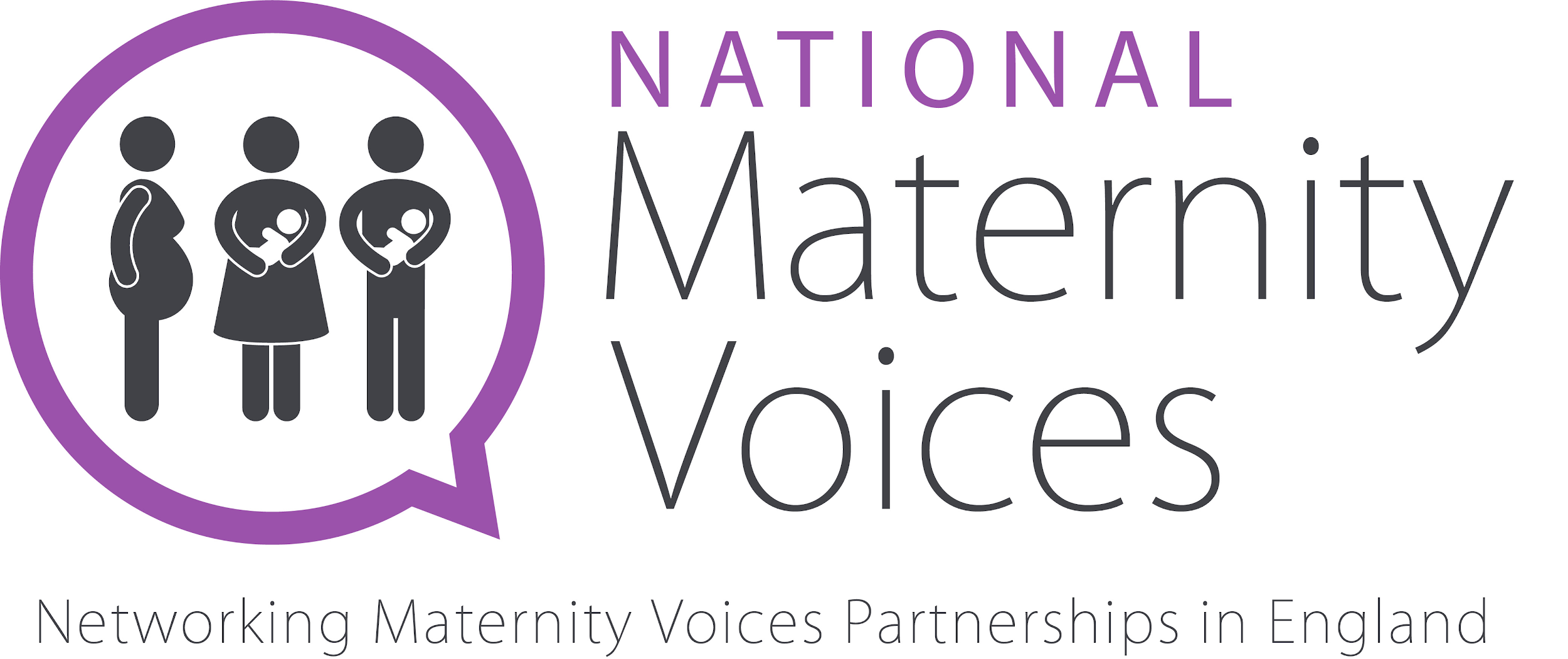 THANK YOU
I’D LOVE TO HEAR YOUR QUESTIONS



Continue the conversation:
Twitter: @EmmaHawesTaylor
LinkedIn: emmahawestaylor